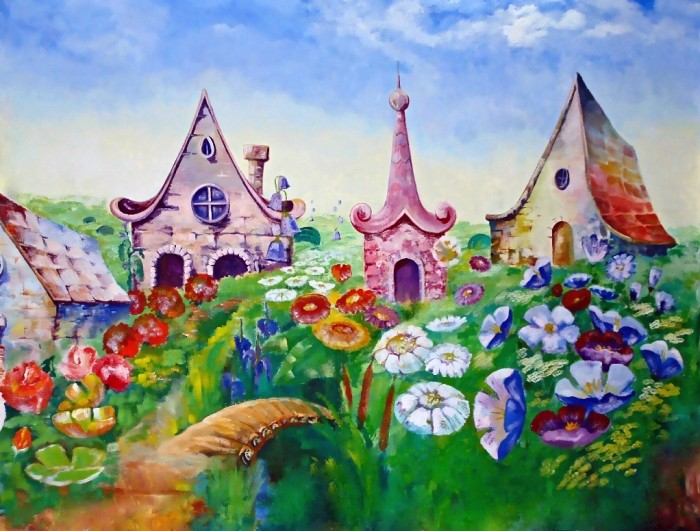 Тема урока:
В стране Математики.
Квест посвящённый математике
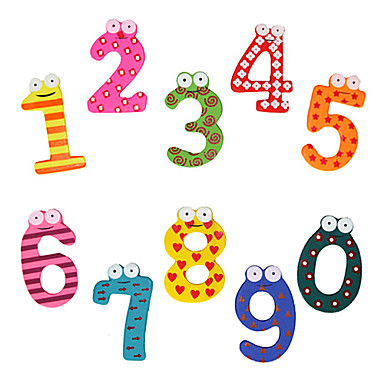 Команды:
Команды          №1    №2   №3   №4    №5  №6   №7   №8   №9  №10  Итого  
Команда №1         
Команда №2  
Команда №3
Команда №4
Команда №5
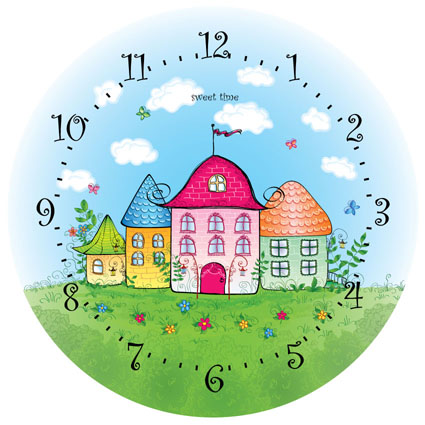 №1
Петя решал примеры, но учитель их не проверил. Проверь Петины примеры, запиши их на листик  и исправь ошибки если они есть: 
    6-3=4                   10+4=15
  5-3=1                   17-7=10   
  8+2=10                 10+3=13
Всего баллов можно получить:6
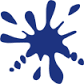 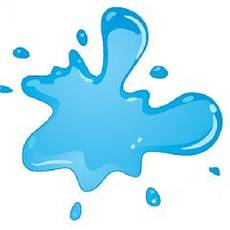 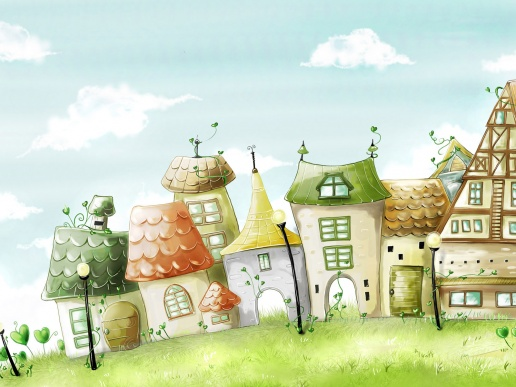 №2
Зайка не может посчитать сколько треугольников на рисунке. Помоги ему, сосчитай и запиши сколько треугольников на рисунке:
Всего баллов можно получить: 3
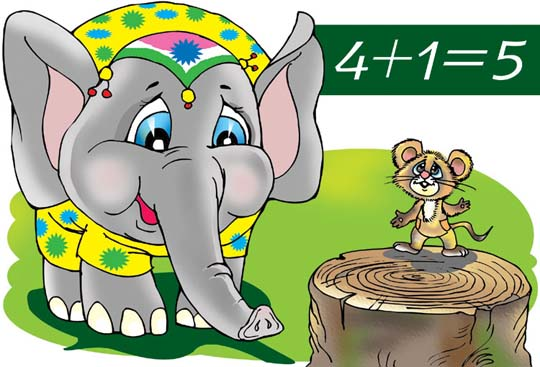 №3
Мэр города Математики не может никак сравнить цифры. Помоги ему,  перепиши неравенства , сравни и поставь знаки «<, >,=.» в пустых местах:
   4…6                                 3…2
   9…10                                7…5
   13…17                              10…12
          Всего баллов можно получить:6
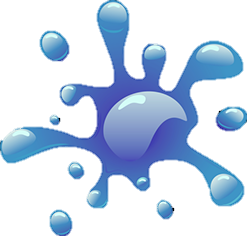 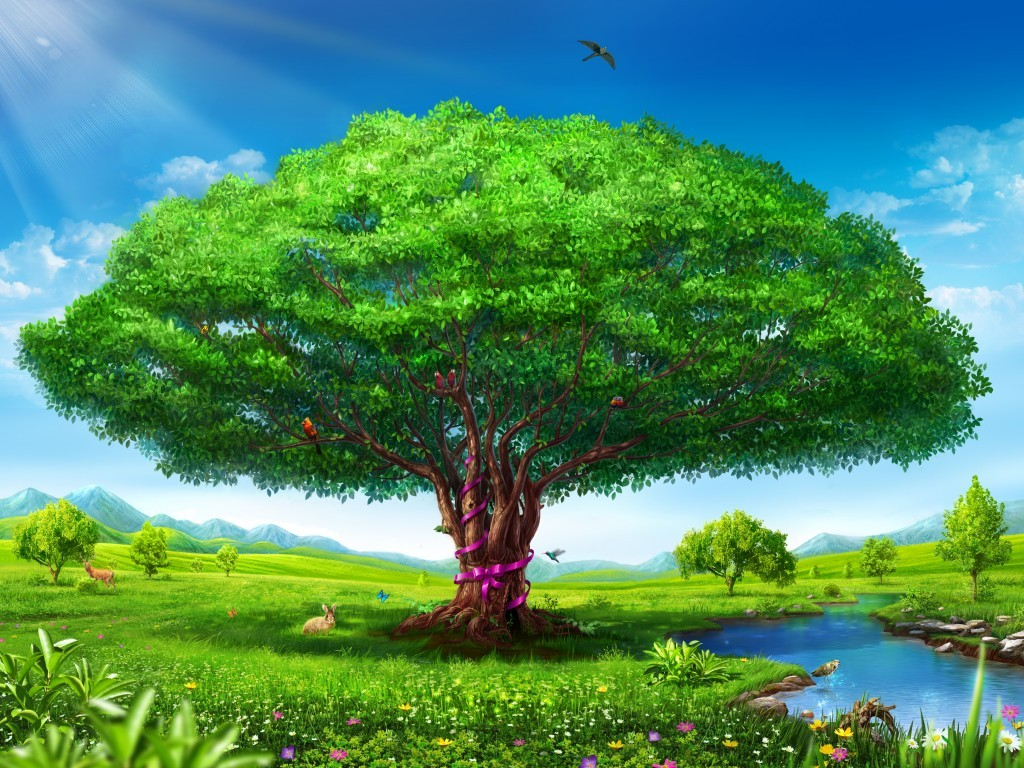 №4
Мишка полез в улей за мёдом на дерево. Он боится 6 пчёл. Посчитай сколько пчёл летает и запиши, их больше чем 6 или меньше или одинаковое количество?
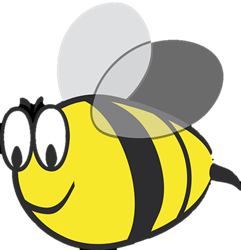 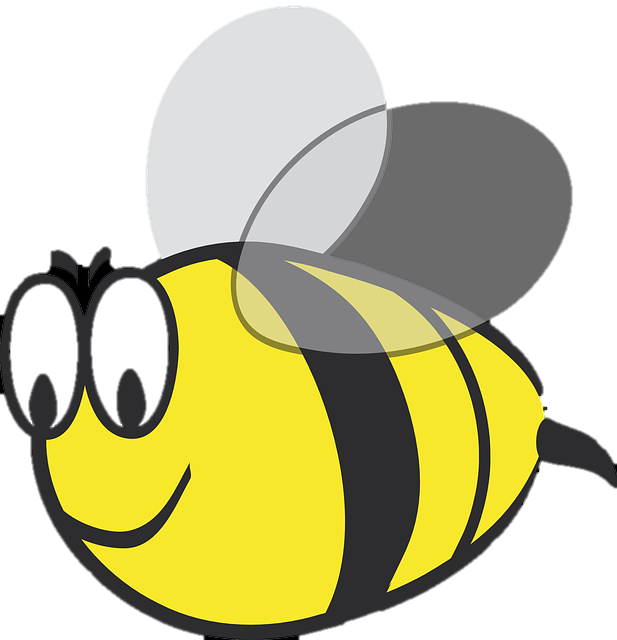 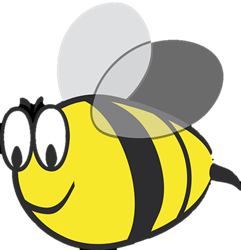 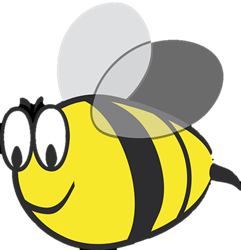 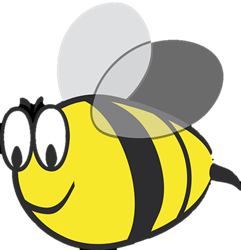 Всего баллов можно получить: 2
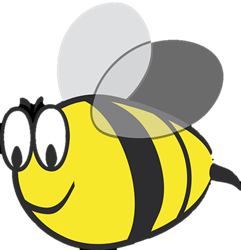 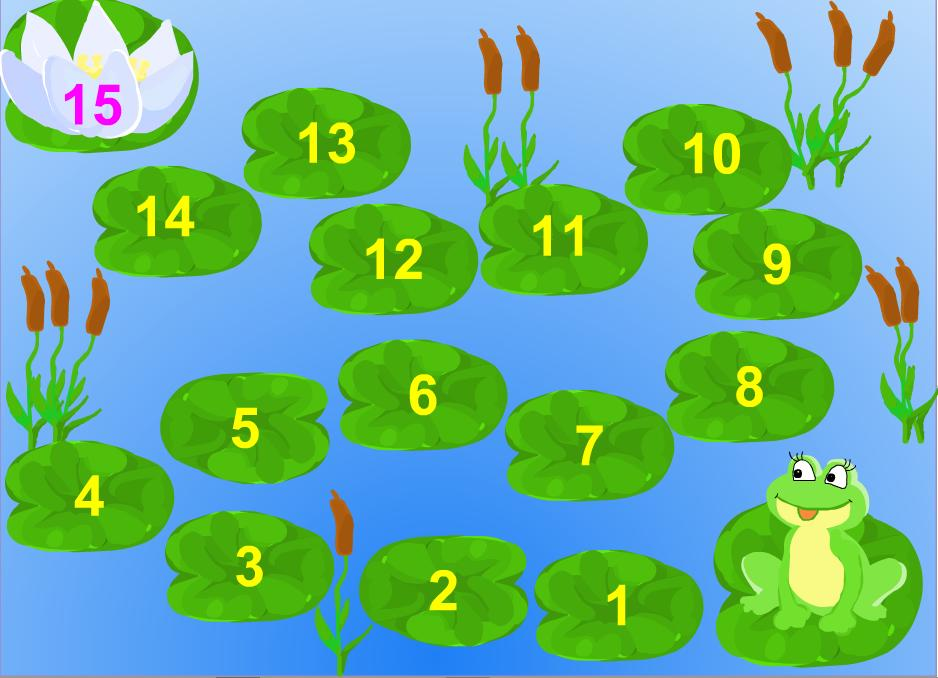 №5
Плюсик растерял все задачи и их решения. Соедини решение задачи с самими задачами:
№1. На одной ветке дерева есть 4 цветка. На другой ветке на 2 цветка меньше. Сколько цветков на второй ветке? 
                                                            9-7=2                                                        №2. Карандаш стоит 5 рублей, а ручка на 3 рубля больше. Сколько стоит ручка?                                                                                  .                                       4-2=2
№3. Гусь весит 9 кг, а курица на 7 кг меньше. Сколько весит курица?
          5+3=8   Всего баллов можно получить: 3
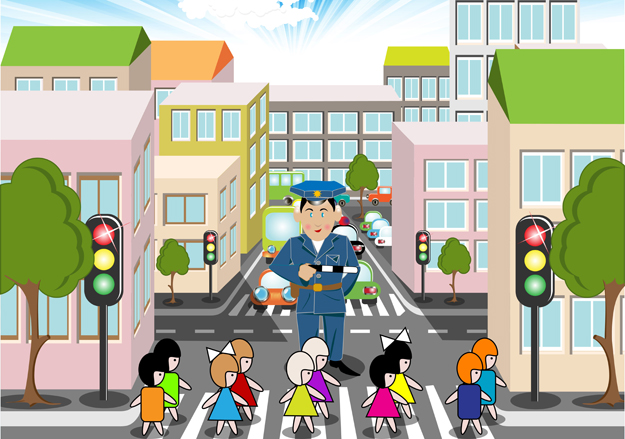 №6
Светофор заболел и перепутал свои цвета. Вылечи светофор, нарисуй на листике какой цвет должен быть вторым?
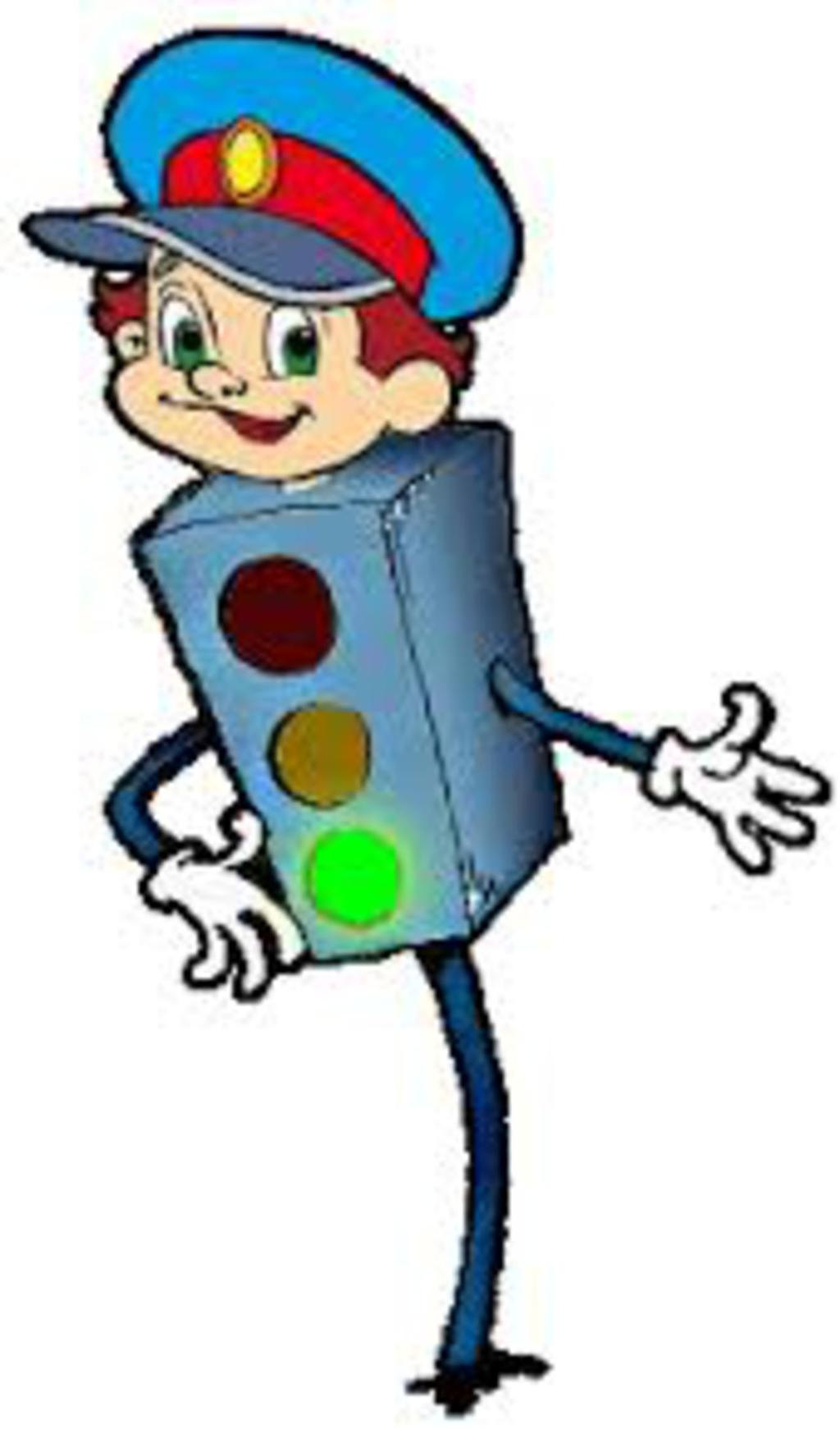 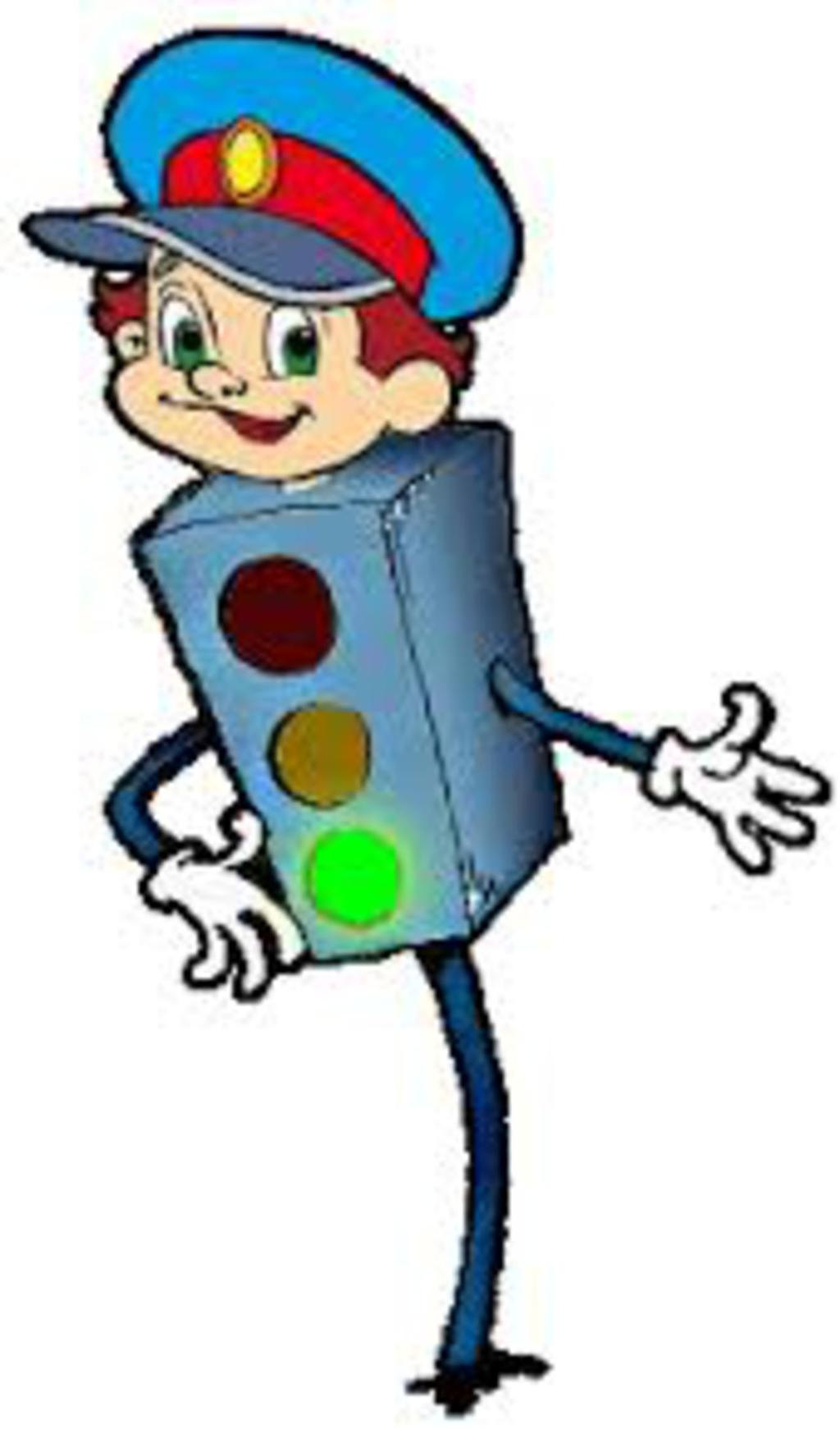 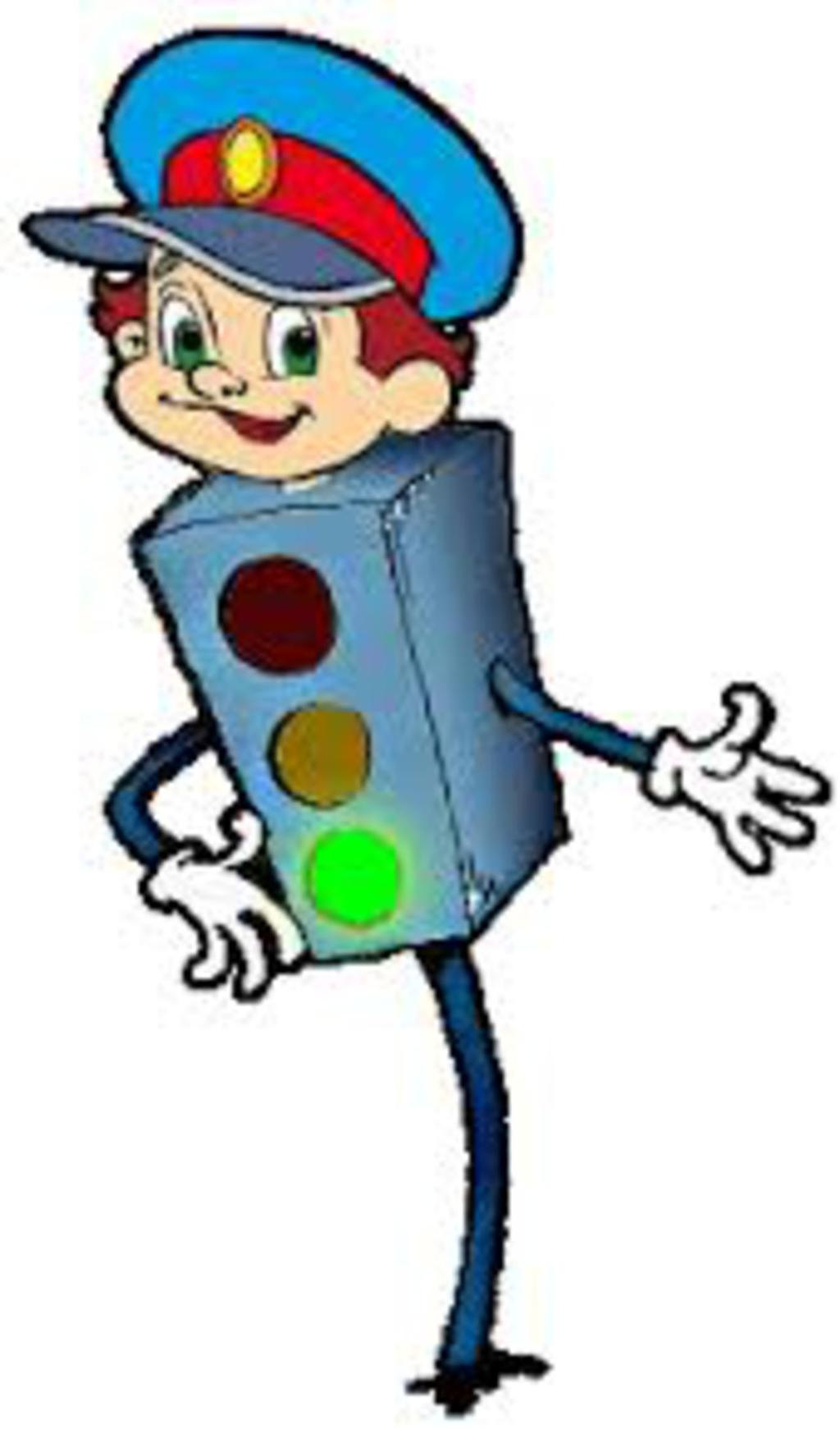 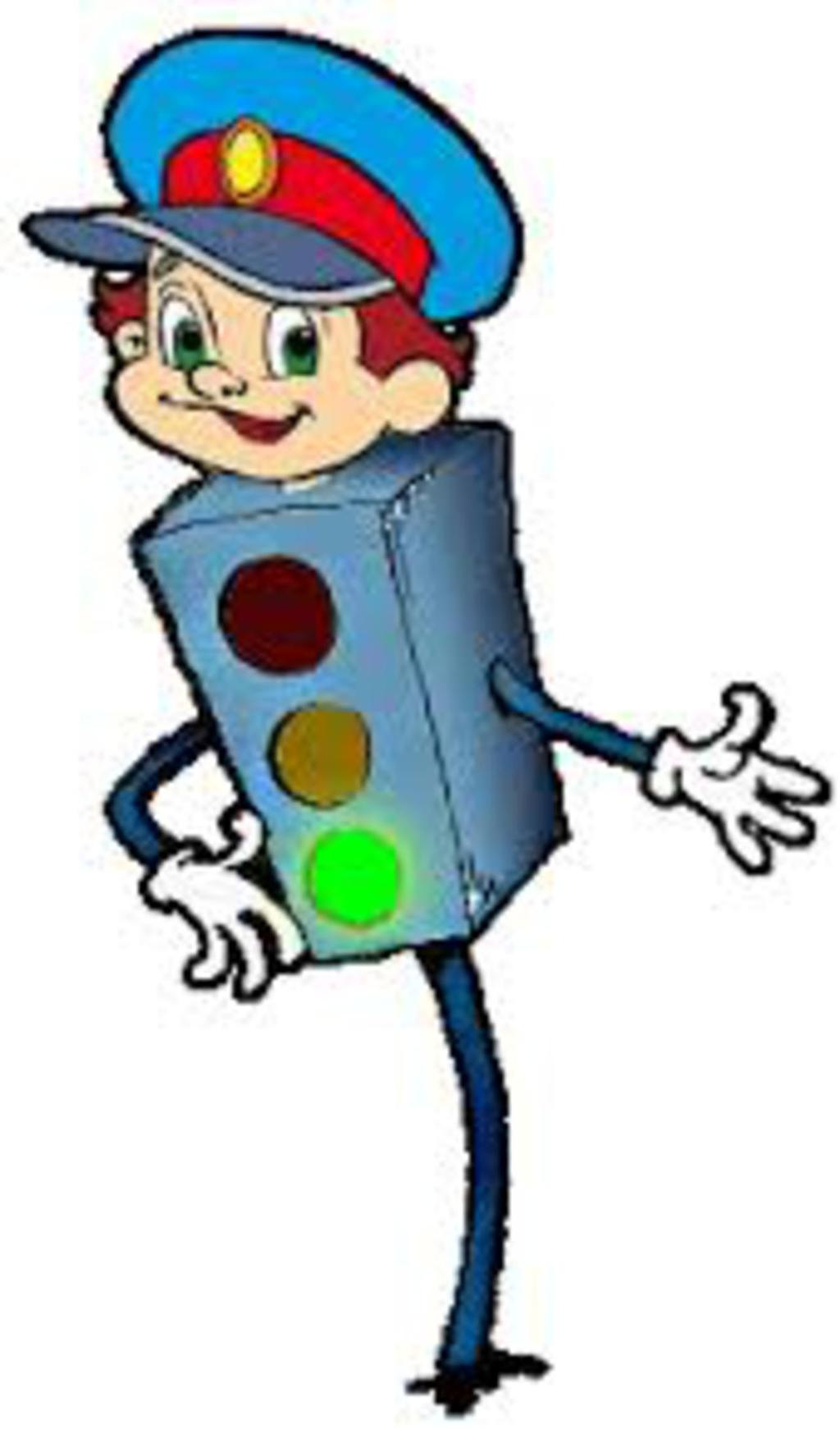 Всего баллов можно получить:1
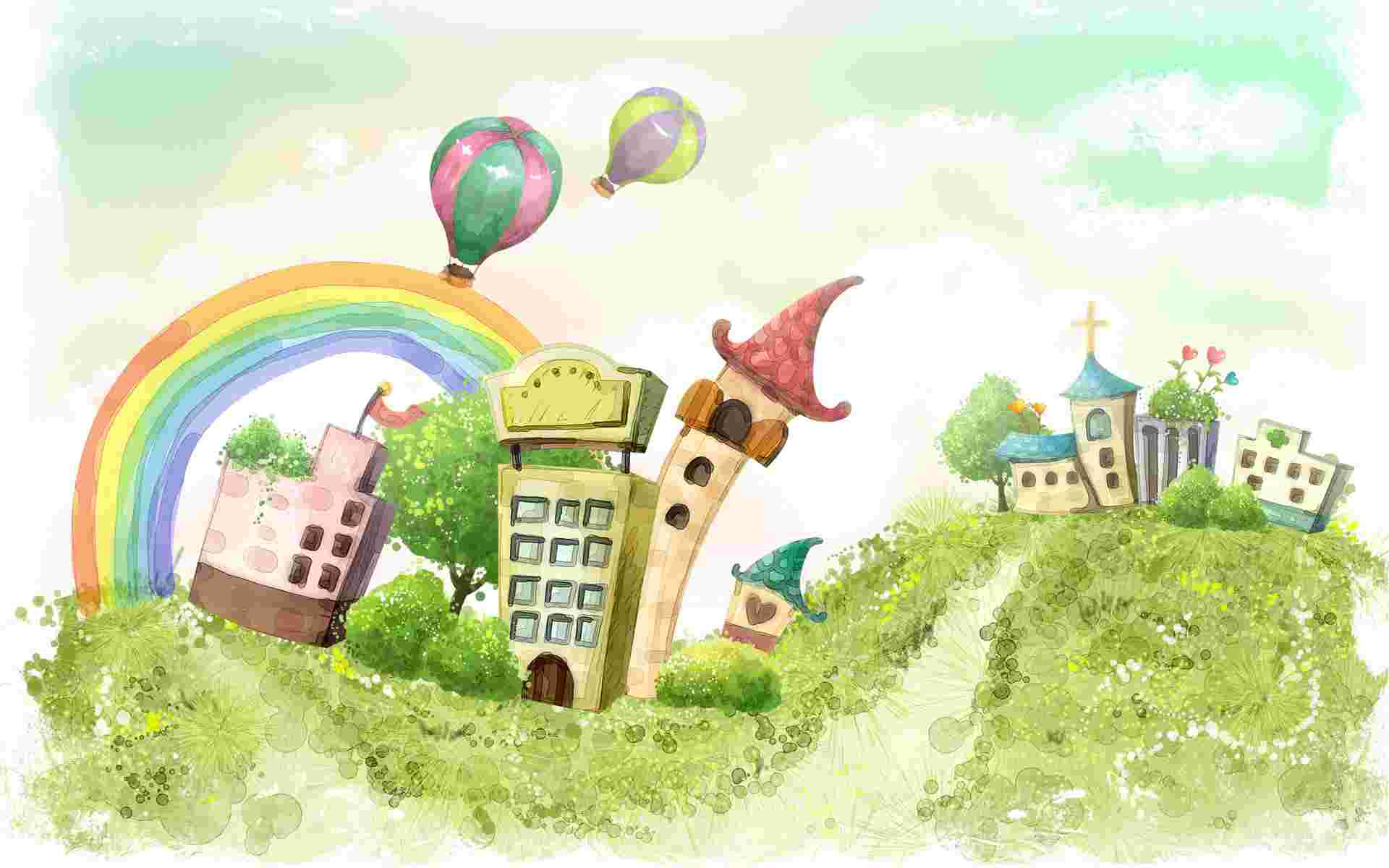 №7
Некоторые числа в стране Математики забыли где они живут. Запиши на листочке соседей числа.

    …6…  …12…  …9…  …16…  …2…
              
                      Всего баллов можно получить: 5
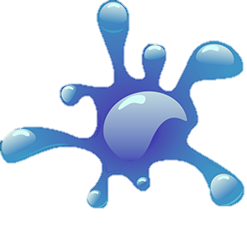 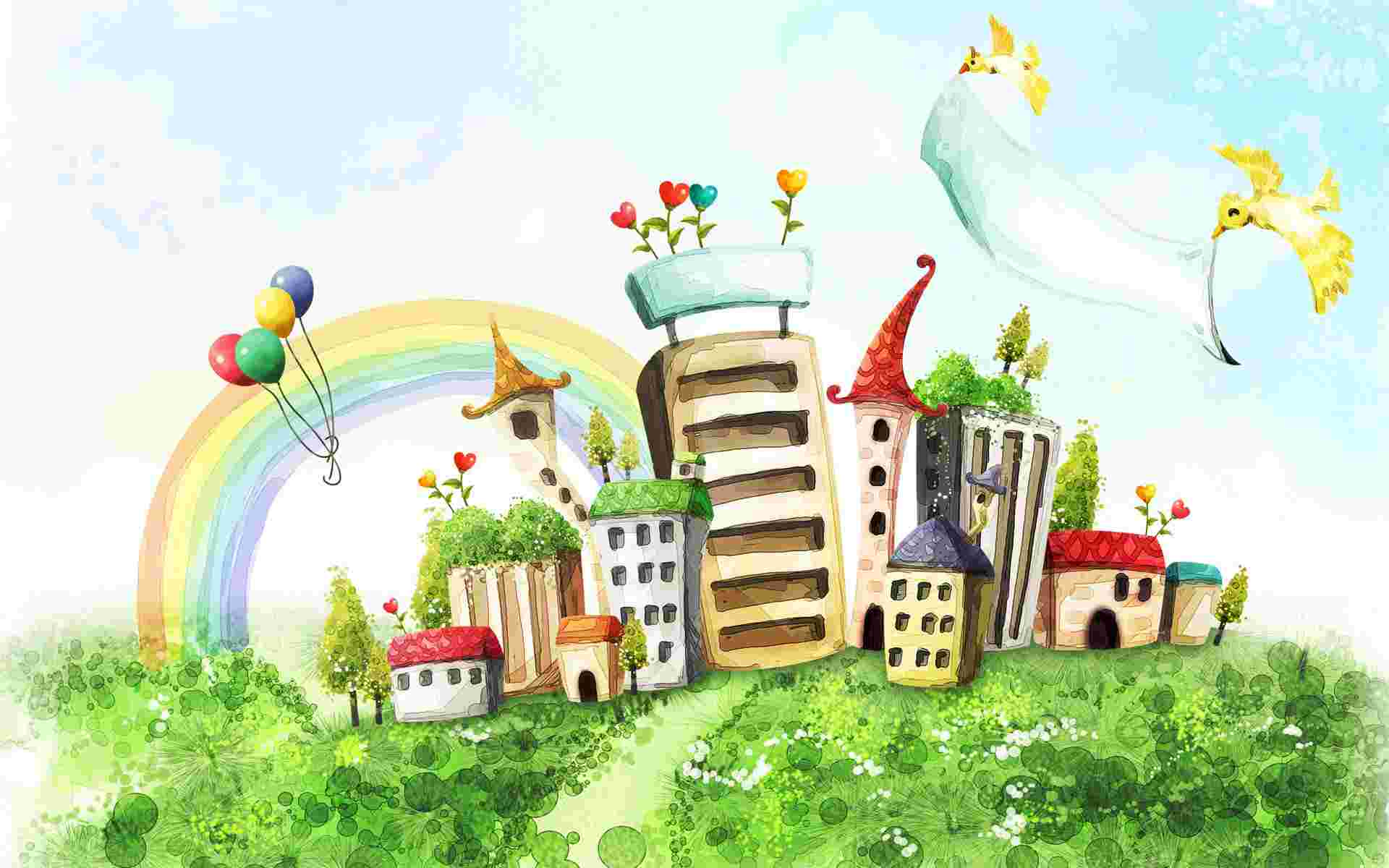 №8
Фигуры в стране Математики забыли как их зовут. Помоги им, напиши на листочке как называется 1 и 4 фигура.
1
5
4
3
2
Всего баллов можно получить: 2
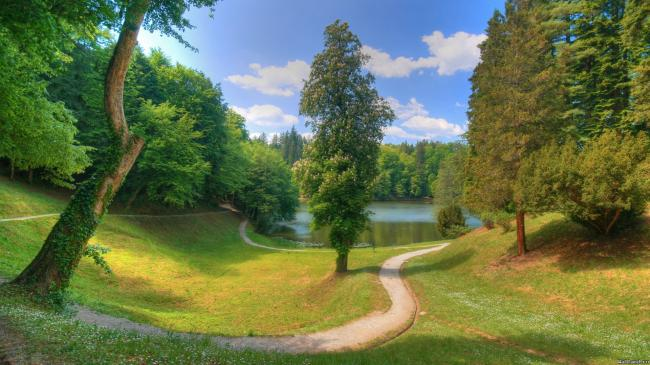 №9
Помоги Лисичке, начерти на листочке отрезок на 2 см больше чем отрезок на рисунке если, длина отрезка на рисунке равна 6 см.

                   
                                              6 см

                     Всего баллов можно получить: 1
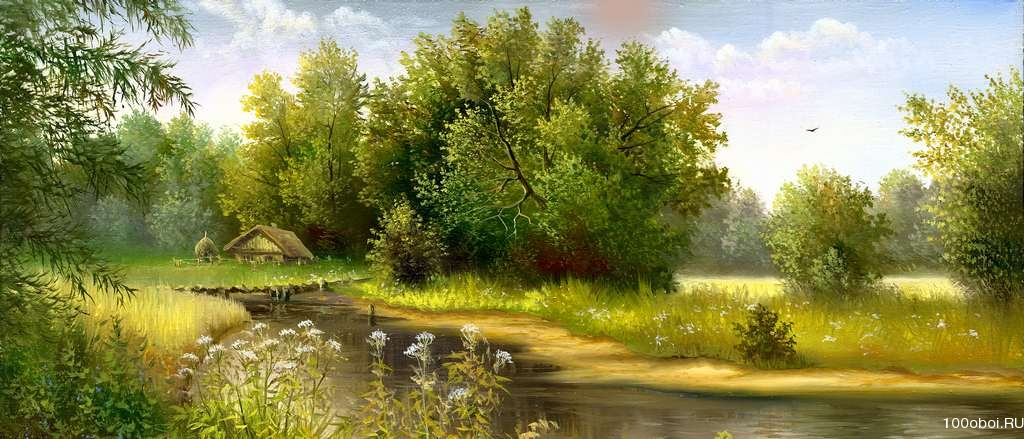 №10
Помоги Сове. Ей надо составить пример. Составь пример по заданию и реши его на листе . 
    
  а) 5 увеличь на 2    б) Разность 8 и 7
      
  в) Сумма 10 и 4       г) 17 уменьшить на 10
                        
                                        Всего баллов можно получить: 4
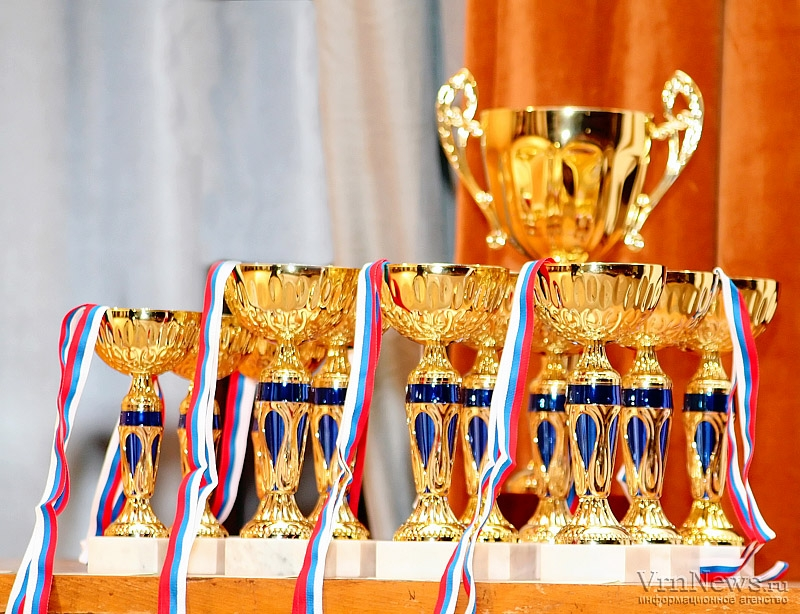 Награждение
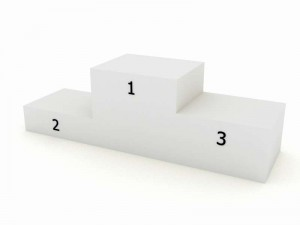 Команда №1
Команда №2
Команда №3
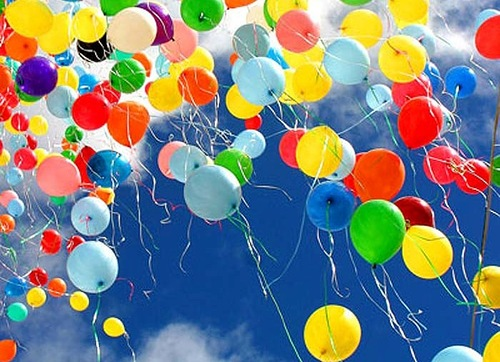 Спасибо за внимание!
Над презентацией работала Анна Чуприна 5в, Урок вели: Чуприна Анна 5в, Лера Тихонова 5в.